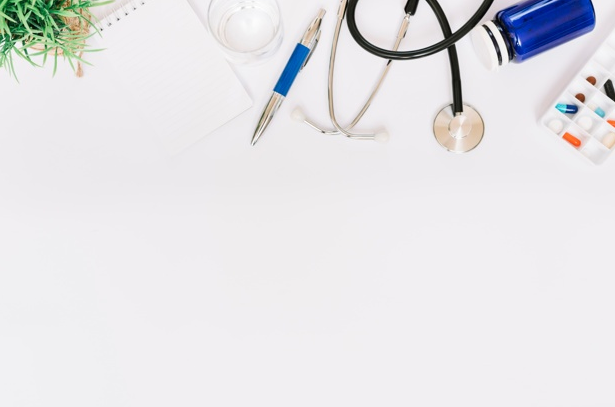 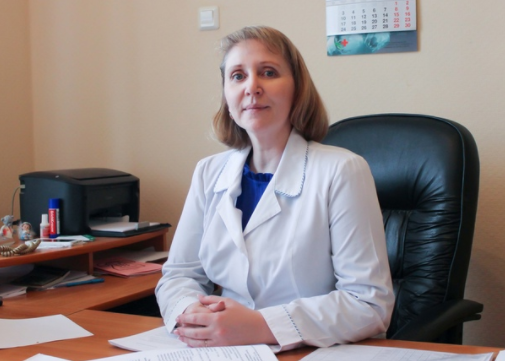 18 февраля 2021 года состоялось второе заседание Городского родительского комитета в 2020-2021 учебном году. Заседание было посвящено правилам здорового питания детей и подростков.
Одним из спикеров заседания была приглашена зам. главного врача по детству и родовспоможению ГБУЗ СО «Полевская ЦГБ», главный педиатр Полевского городского округа  - Батенькова Екатерина Анатольевна. 
          Представляем основные выдержки из доклада Е.А. Батеньковой «Принципы здорового питания. Культура питания. Возможные проблемы из-за неправильного питания».
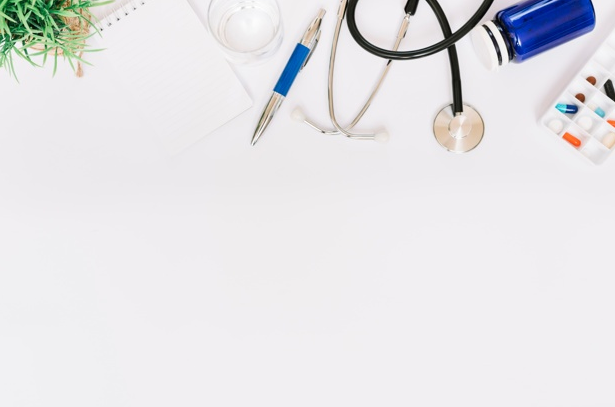 Принципы здорового питания
Питание должно быть:
- регулярным (для школьников оптимальным перерывом между приемами пищи является 3,5 -4 часа). Т.е. если у ребенка 4-6 уроков, то он обязательно должен кушать в школе!
- горячим (перекусы плохо влияют на функционирование желудочно- кишечного тракта)
- сбалансированным (оптимальное соотношение белков, жиров, углеводов, а также калорийности пищи и ее суточное распределение).
 Все это мы можем обобщить термином: «качественное питание».
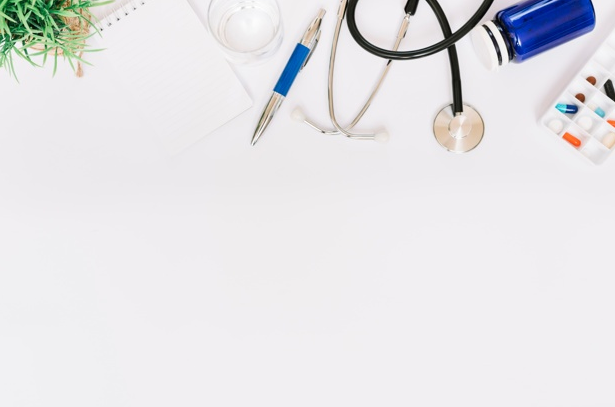 Почему качественное питание важно для детей?
Питание является основной составляющей здоровья человека в любом возрасте. Но особенно в детстве. Почему? Если взрослые уже имеют сформированные внутренние органы и системы, то ребенок с 0 до 17 лет продолжает расти. Его внутренние органы и системы продолжают созревание и становление своих функций, учатся работать и функционировать правильно. И прежде всего это ЖКТ, нервная, иммунная системы, а у подростков еще репродуктивная.
Поэтому для сохранности и формирования здоровья ребенка, его трудоспособности, правильного роста и развития необходимо сбалансированное и регулярное потребление белков, особенно животного происхождения, жиров и углеводов в определённой пропорции. Недостаток тех или других элементов приводит к нарушению правильного формирования функции пищеварительной, а как следствие и других систем организма.
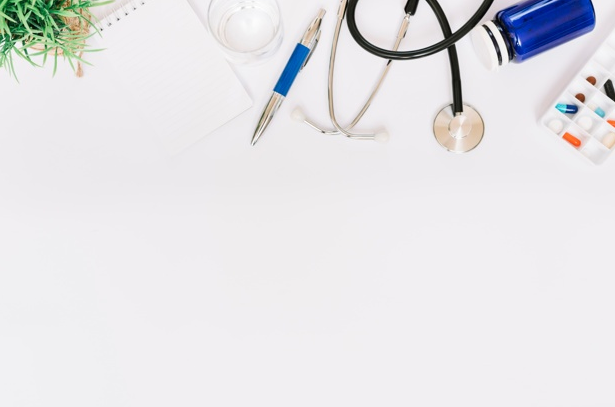 До года – важность правильного питания в формировании здоровья оценивается на 50% и более. 
1-7 лет – более 40%:
Старше 7 лет – не менее 30%.
Показательно, что у детей до года – заболевания органов пищеварения составляют не более 1 % (в основном это ВПР и функциональные расстройства)
1 год - 7 лет – 1,5-2 % (это период посещения дошкольных образовательных организаций, и здесь если у ребенка сформированы правильные пищевые привычки, то тоже все достаточно не плохо (в основном это функциональные расстройства), а вот в возрасте от 7 до 14 лет – доля заболеваний желудочно-кишечного тракта уже около 10%,  и здесь уже фиксируются хронические заболевания (хотя еще и в малой доле), а не только функциональные расстройства. И, среди подростков заболевания органов пищеварения могут достигать 30% от всех других заболеваний, а в структуре не менее половины - занимают хронические поражения системы пищеварения, а не функциональные.
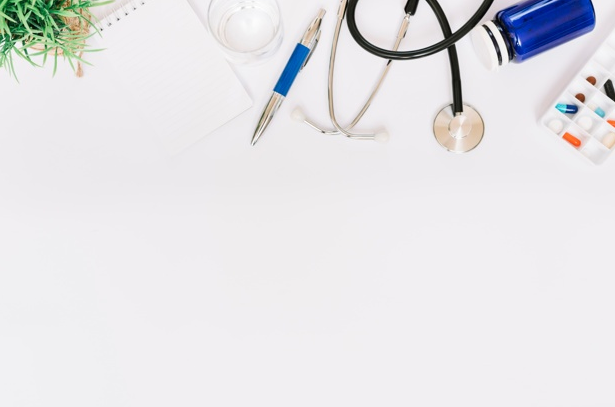 Таким образом, неправильное нерегулярное несбалансированное питание, еда в сухомятку, фастфуд в детском возрасте может привести не только в настоящем к заболеванию органов ЖКТ, но и в будущем к развитию нарушений обмена веществ, метаболическому синдрому и как следствие к сахарному диабету 2 типа,  сердечно-сосудистым заболеваниям, нарушениям иммунного статуса, частым простудным заболеваниям, болезням органов дыхания, и даже к нервно-психическим отклонениям.
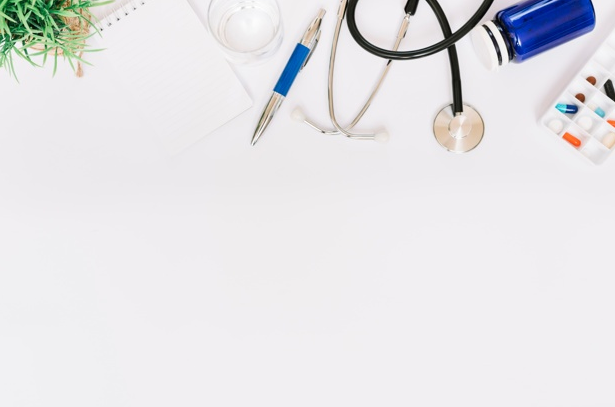 Влияние питания на физическое здоровье:
1. Гармоничный рост (оптимальный уровень энергии и белка, полиненасыщенных жирных кислот - ПНЖК, витамина А, цинка, йода, кальция)
2. Адекватное созревание и функционирование различных органов и систем: 
бронхо-легочной (белок, ПНЖК, фосфолипиды, витамины А и Е);
сердечно-сосудистой (w-6 и w-3 ПНЖК,  кальций, калий, магний);
пищеварительной (белок, углеводы, в т.ч. растительные волокна, ПНЖК, витамины А, Е, D, С, В12, селен);
мышечной (белок, углеводы, кальций, железо);
кроветворной (белок, железо, медь, витамины Е, С, В6, В12, фолиевая кислота)
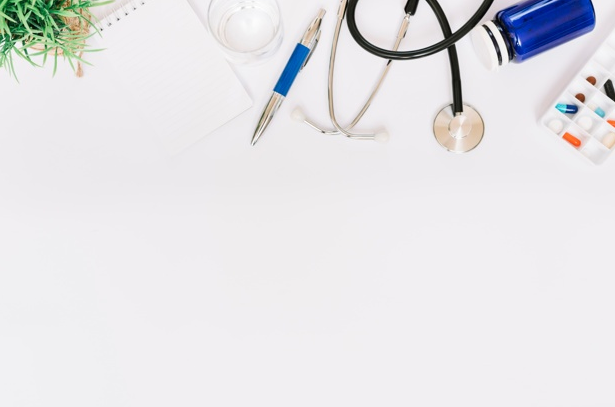 Влияние питания на психическое здоровье:
1. Формирование головного мозга (белок, ПНЖК, фолиевая кислота, железо, селен, йод)
2. Обеспечение адекватного метаболизма в тканях нервной системы (углеводы, витамины В1, В6, триптофан, глутаминовая кислота) 
3. Профилактика утомления (витамины А, Е, С, В1, В2, В6, кальций).
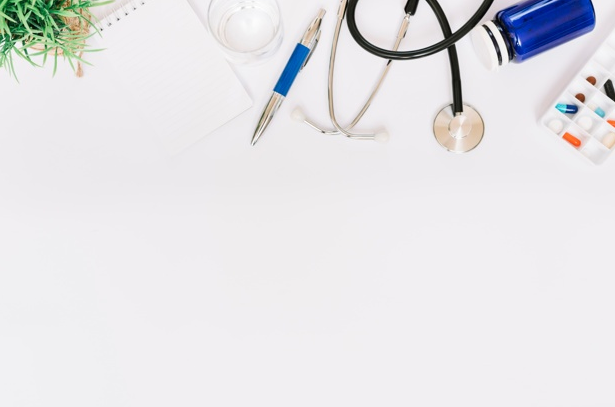 Информация подготовлена 
ОМС Управление образованием Полевского городского округа



18 февраля 2021 года